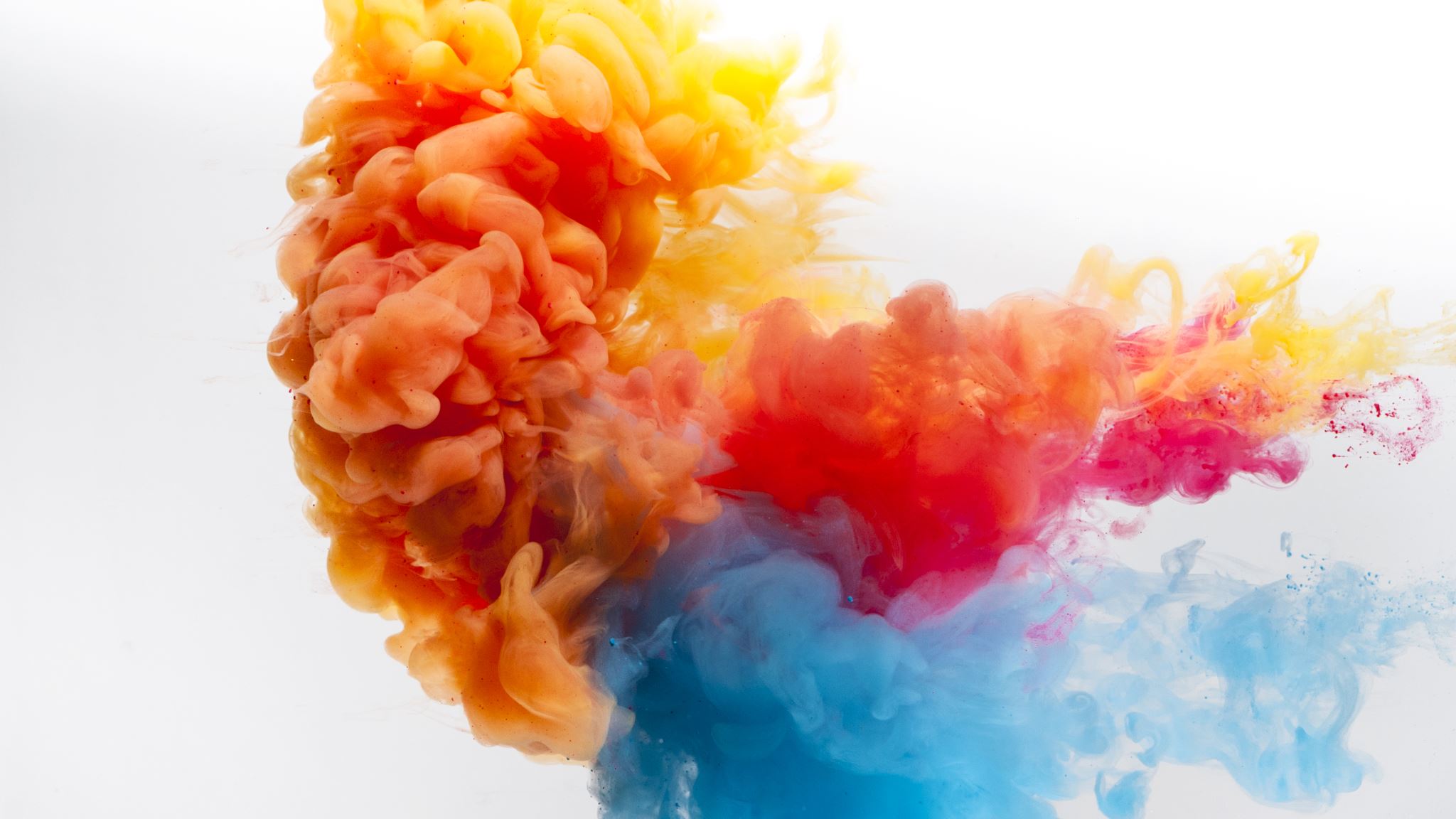 The Middle Ages
(fall of Rome to 1337 A. D.)
Clovis, King of the franks
Justinian & Belisarius – byzantine powers
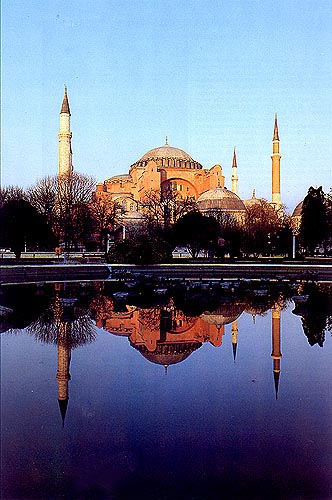 Hagia
Sophia
Mosaic
The age of chivalry
Page – Age 7 - 14
Esquire – Age 14 - 21
Knight – the homage
Knight-errant
Le morte d’arthur
The role of chess
The role of chess
Muhammad & islam
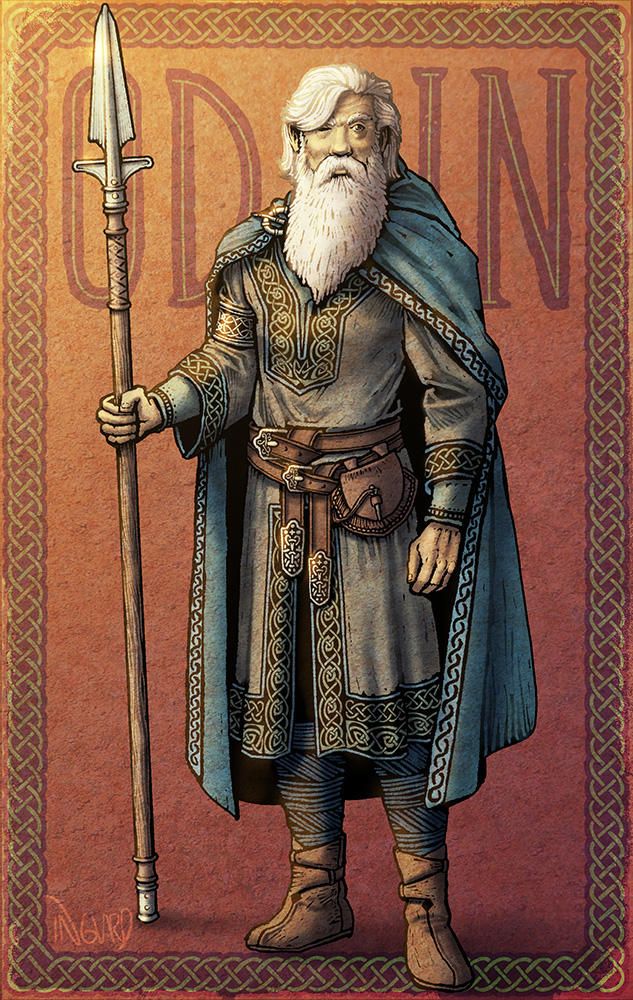 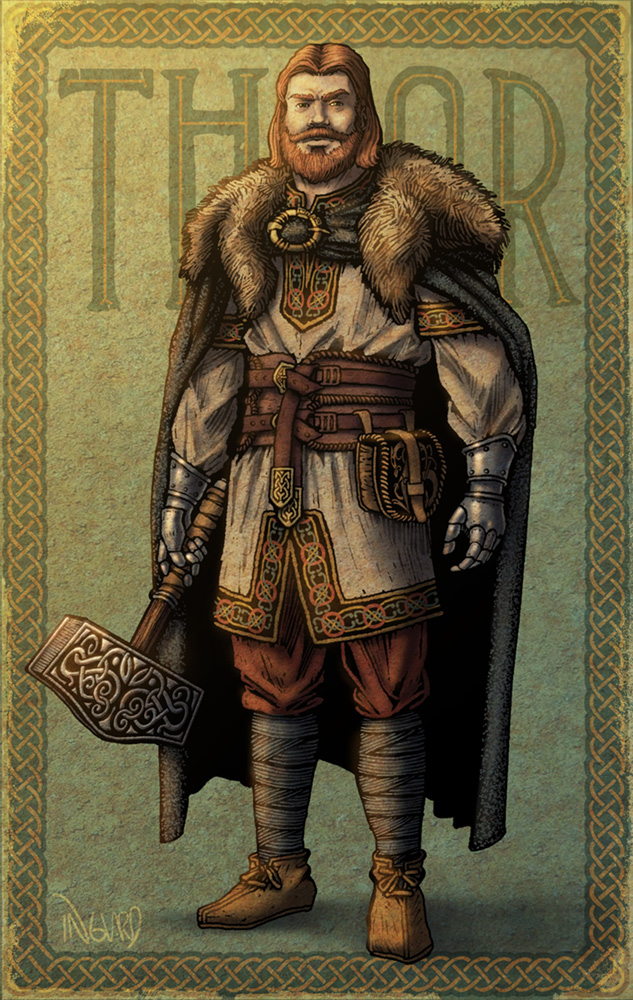 Norse mythology
Druid priests
Lebor Gabála Érenn (an ancient Irish collection of poems and narratives) refers to the Greek Partholon who reached Ireland after the big flood. He came from Macedonia or central Greece with his wife; his three sons and their wives and three Druids, Fios, Eólas, Fochmarc. The names of the three druids mean cognition, κnowledge and inquiry.
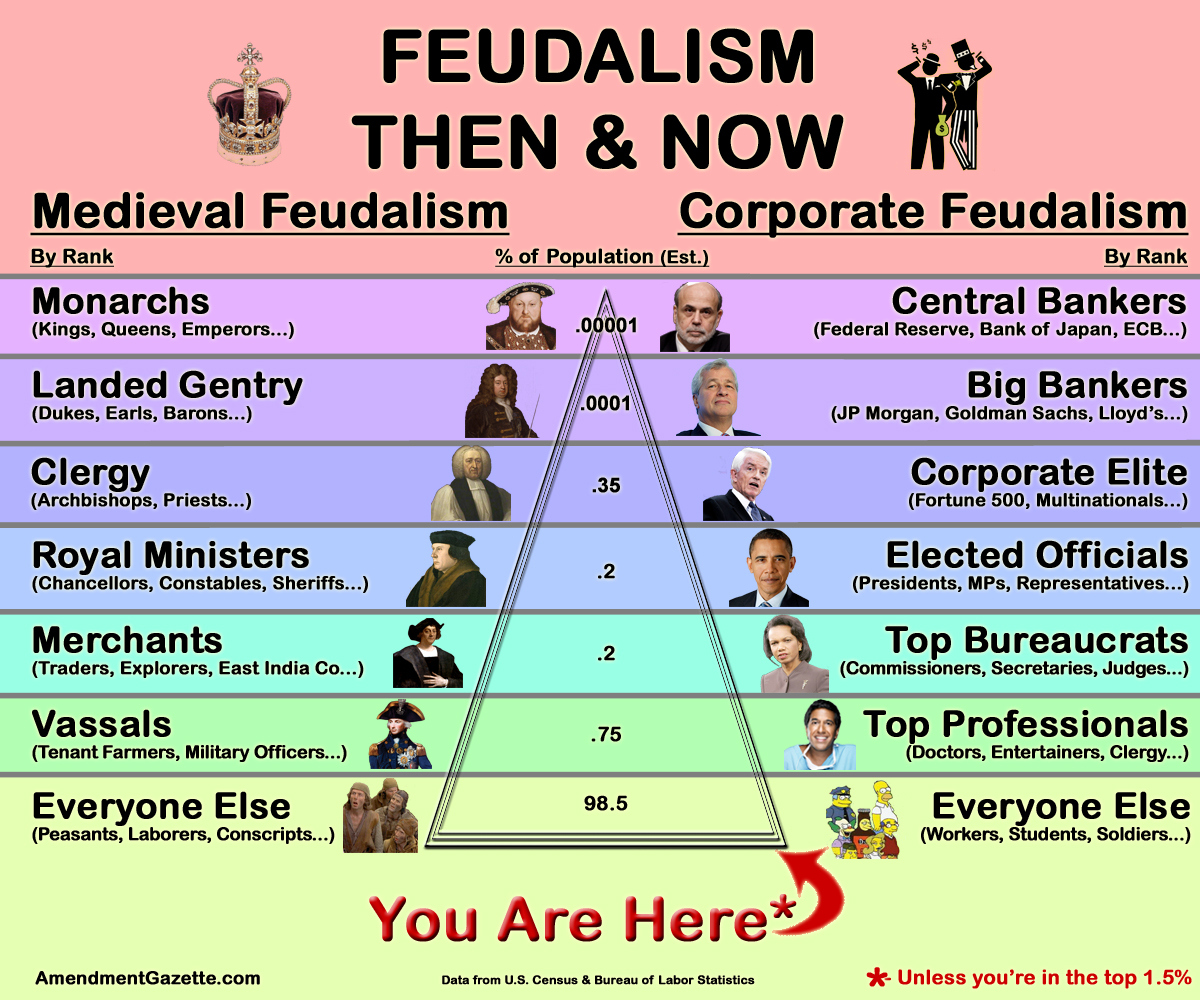 Charles “the hammer” wins the battle of tours
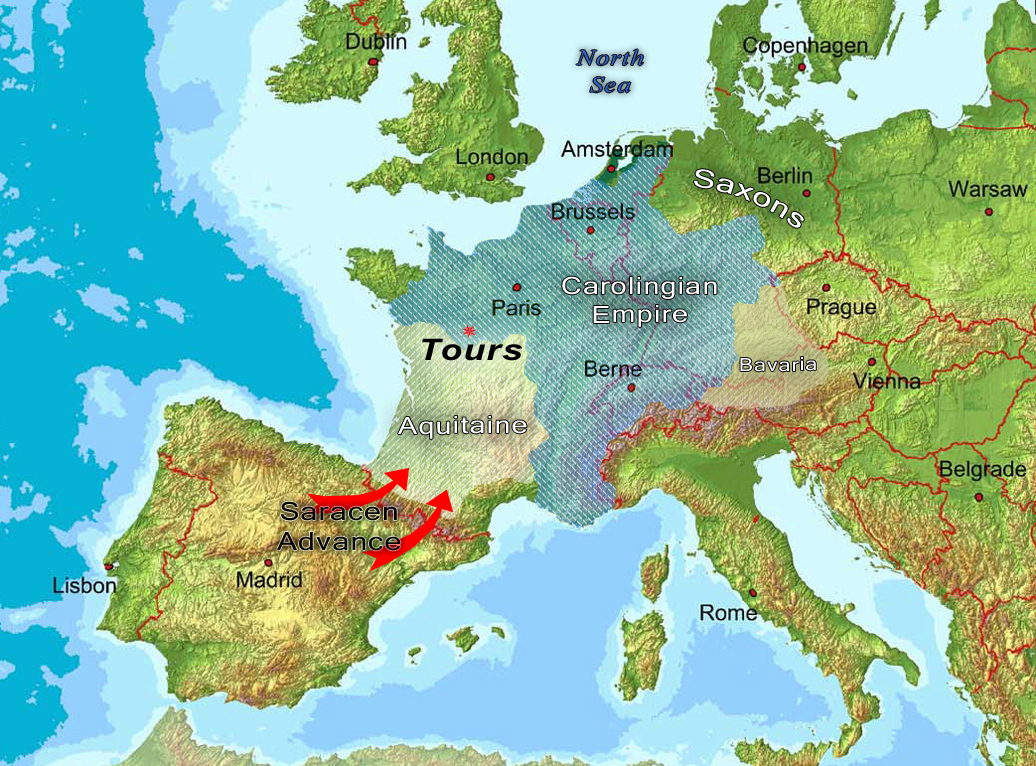 Pepin “the short” bridges a gap
Harun al-rashid & Scheherazade
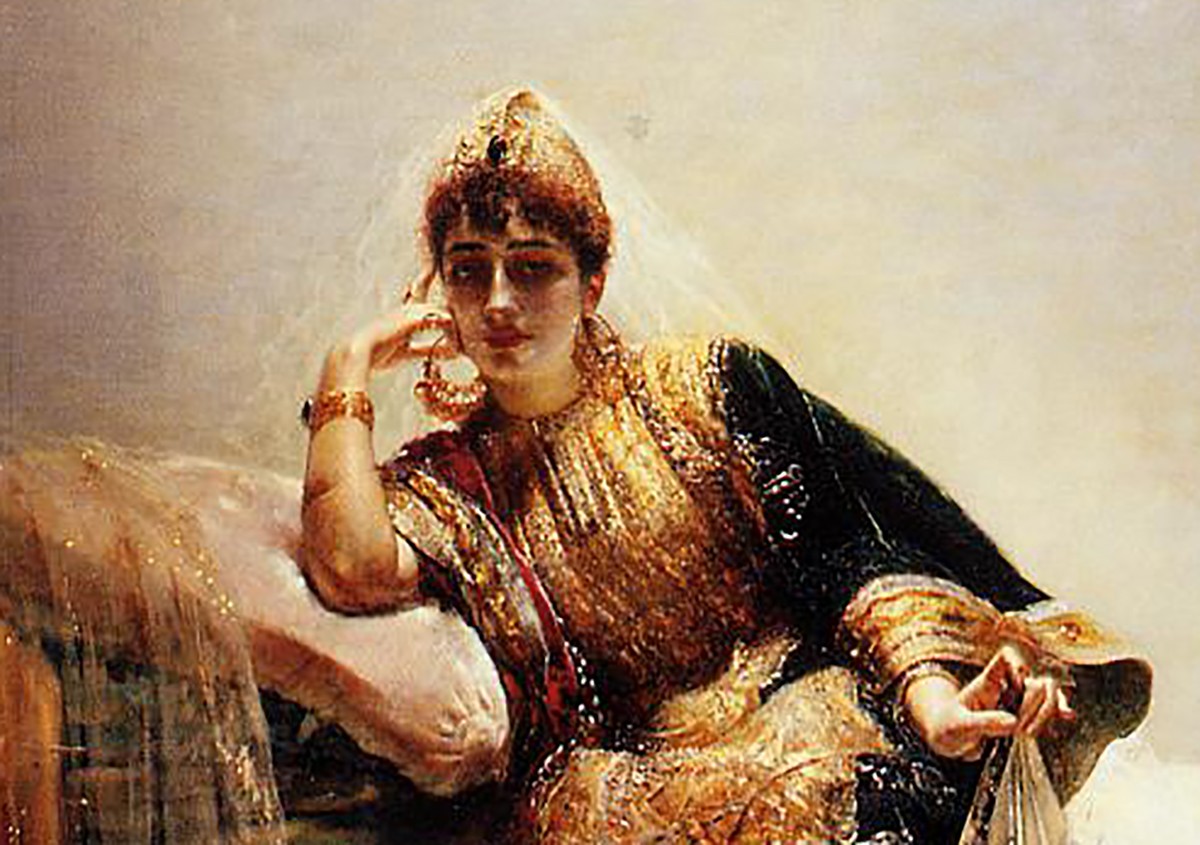 charlemagne
Machu picchu
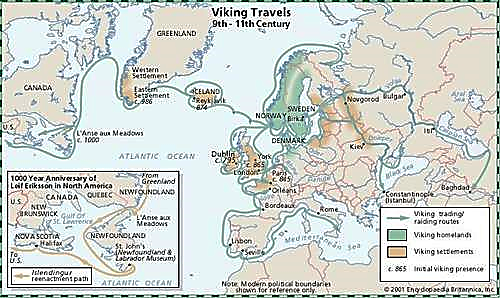 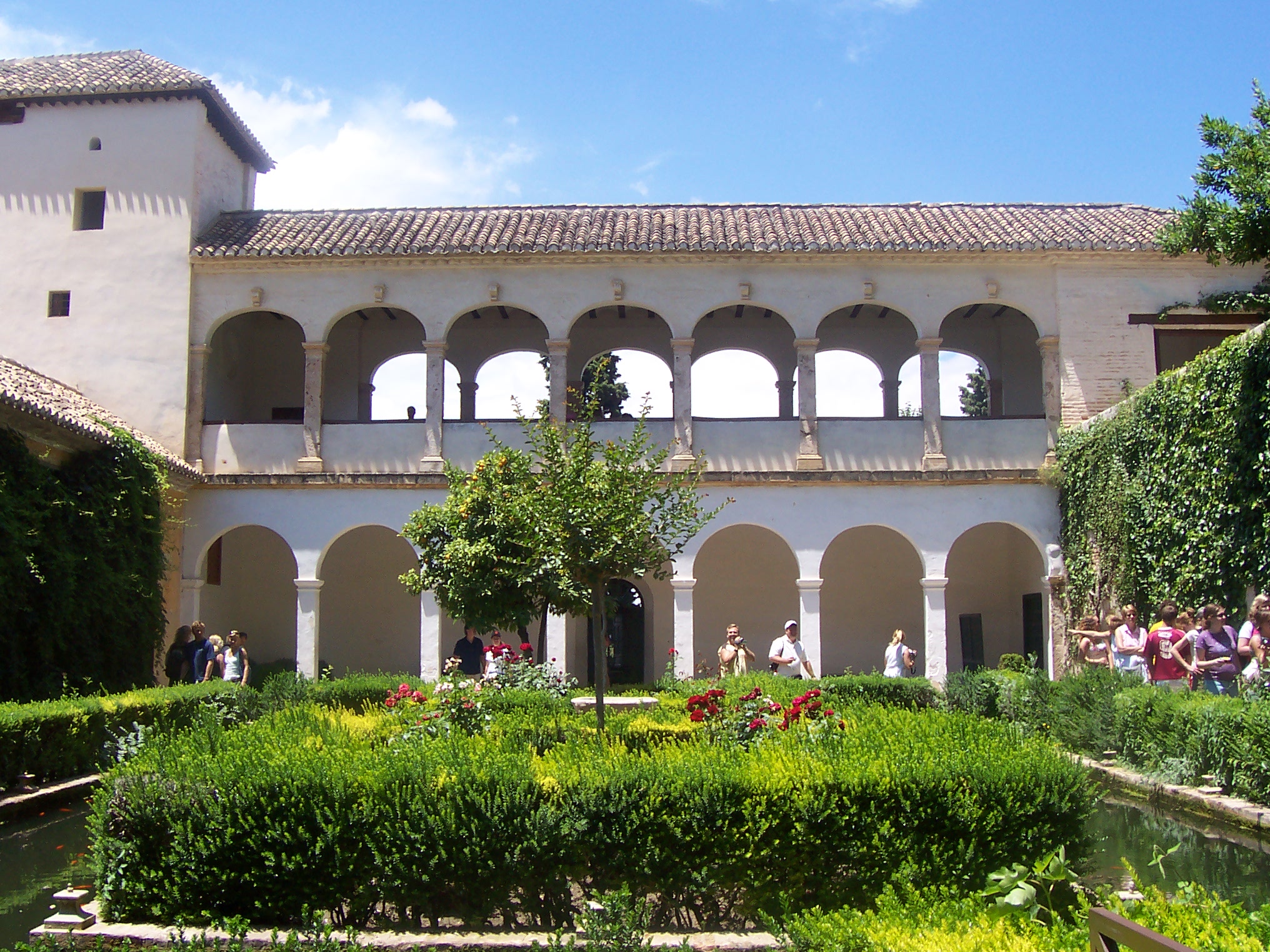 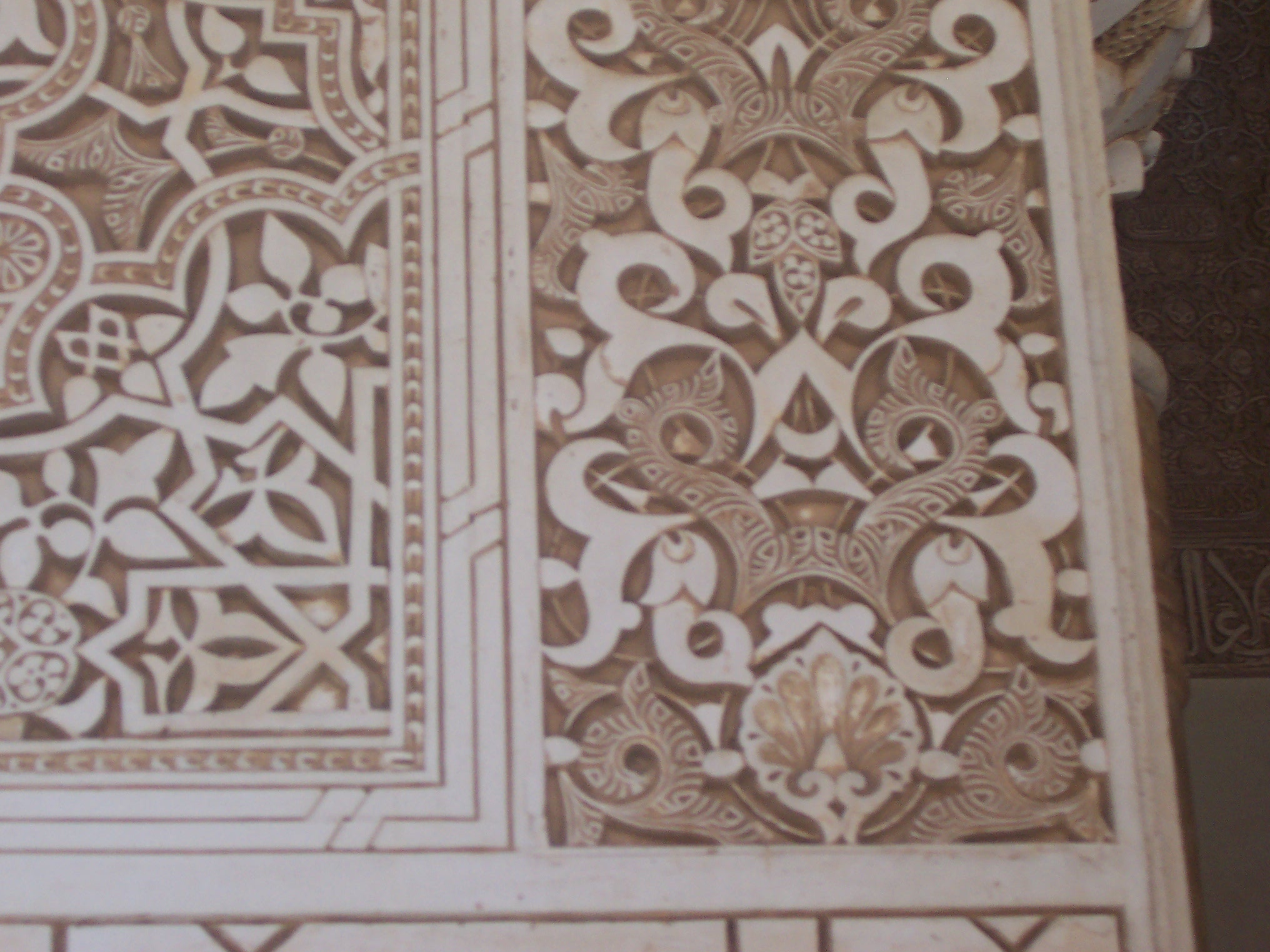 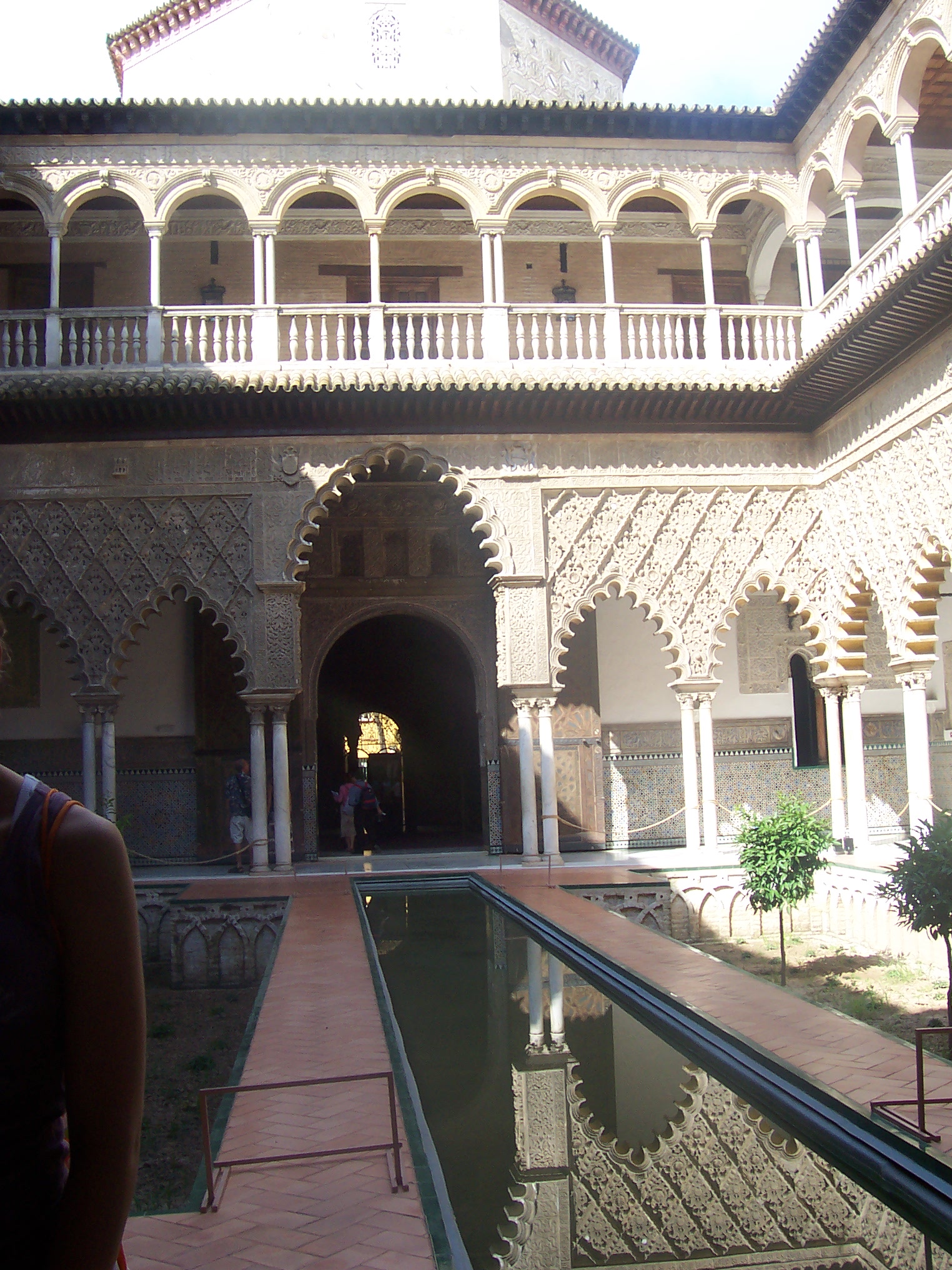 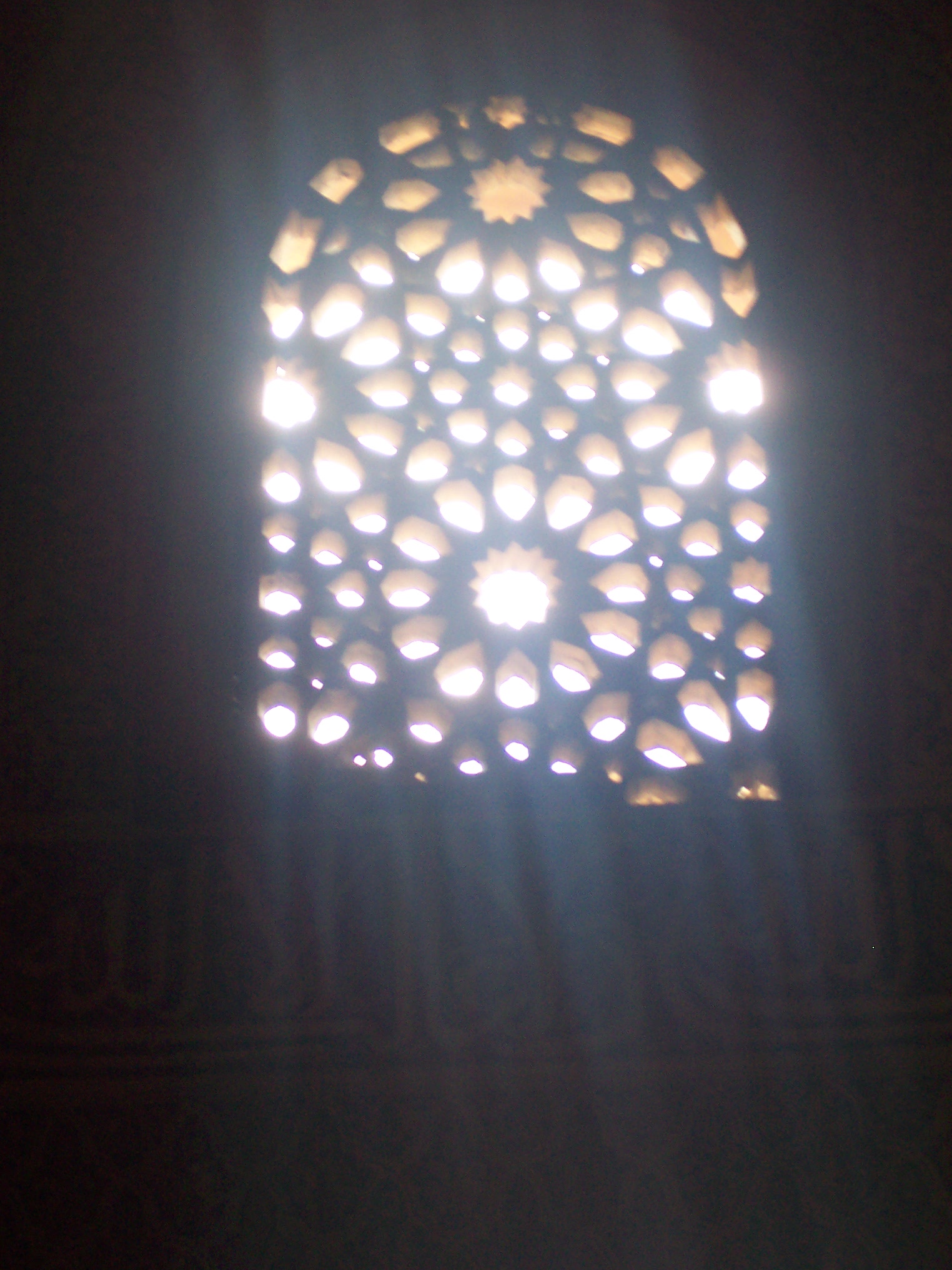 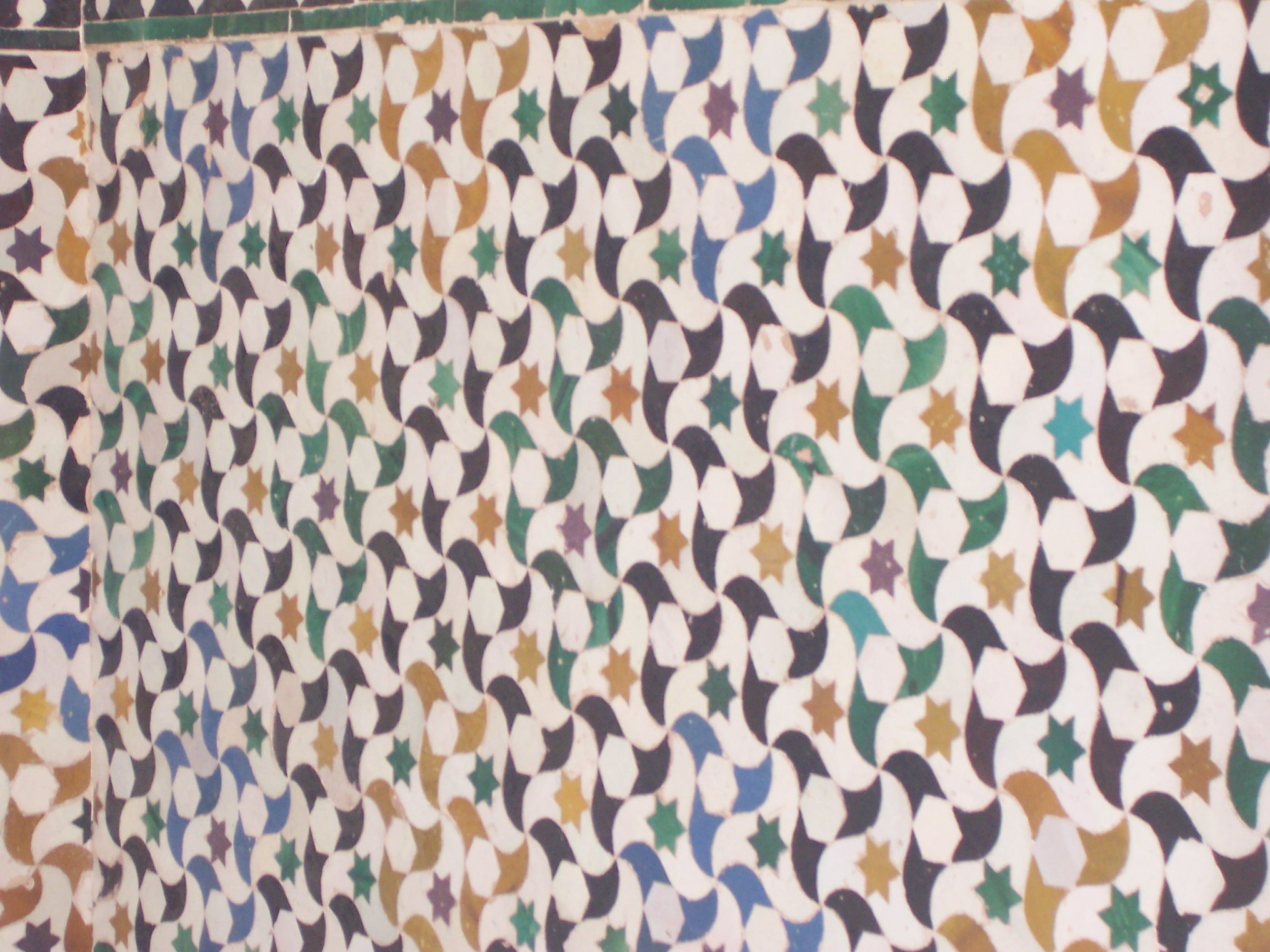 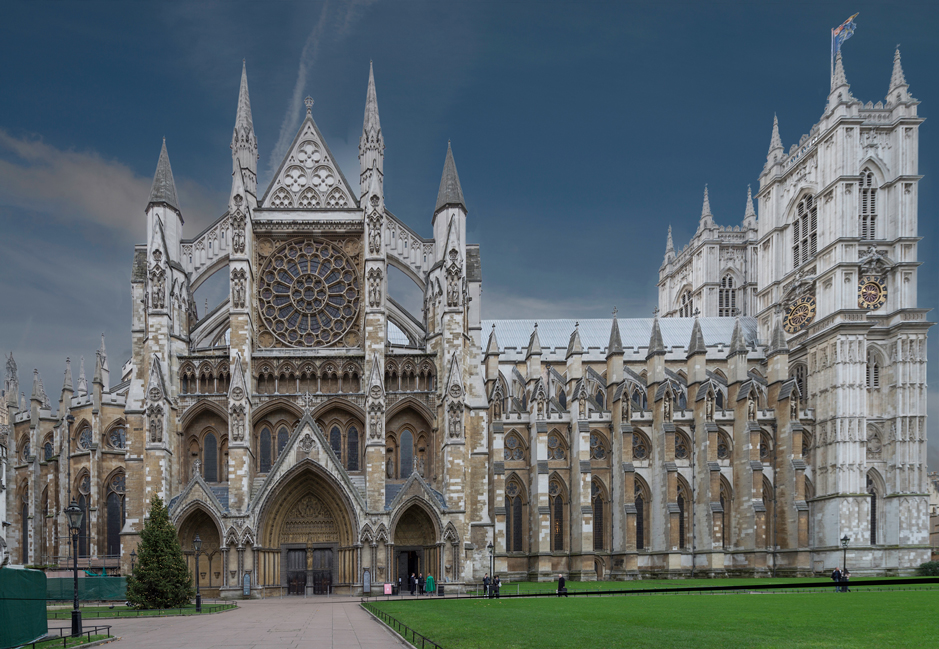 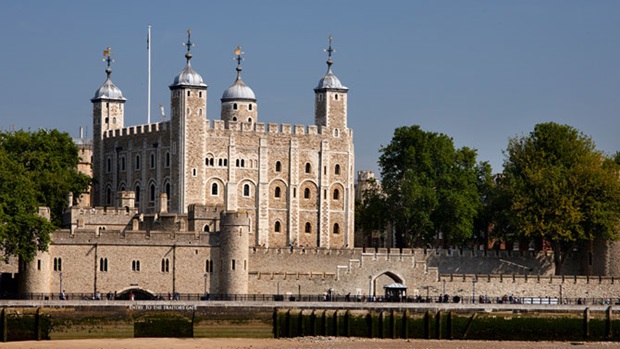 Frederick barbarossa
Henry ii plantagenet   &   Eleanor of acquitaine
&  Thomas á becket
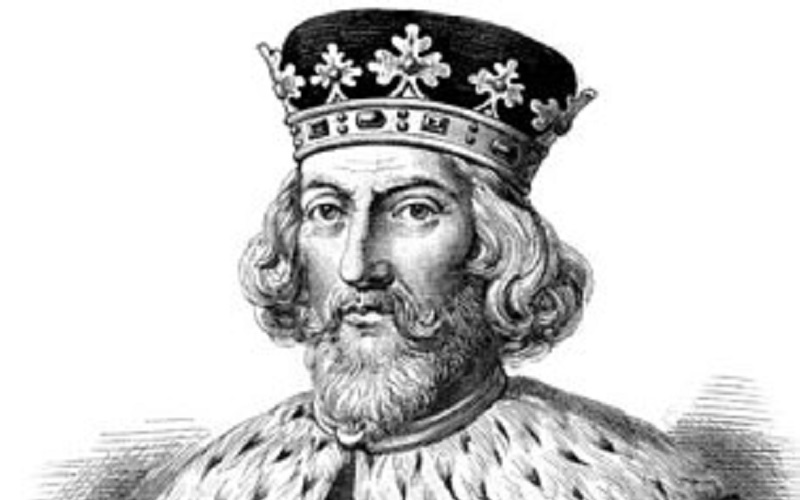 &   Richard Coeur de lion &   john
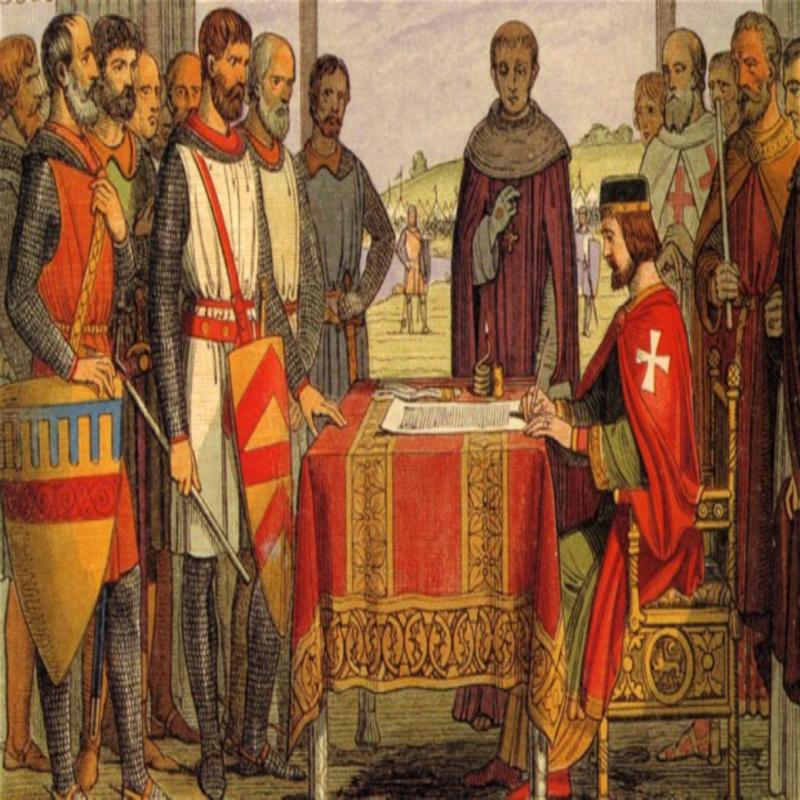 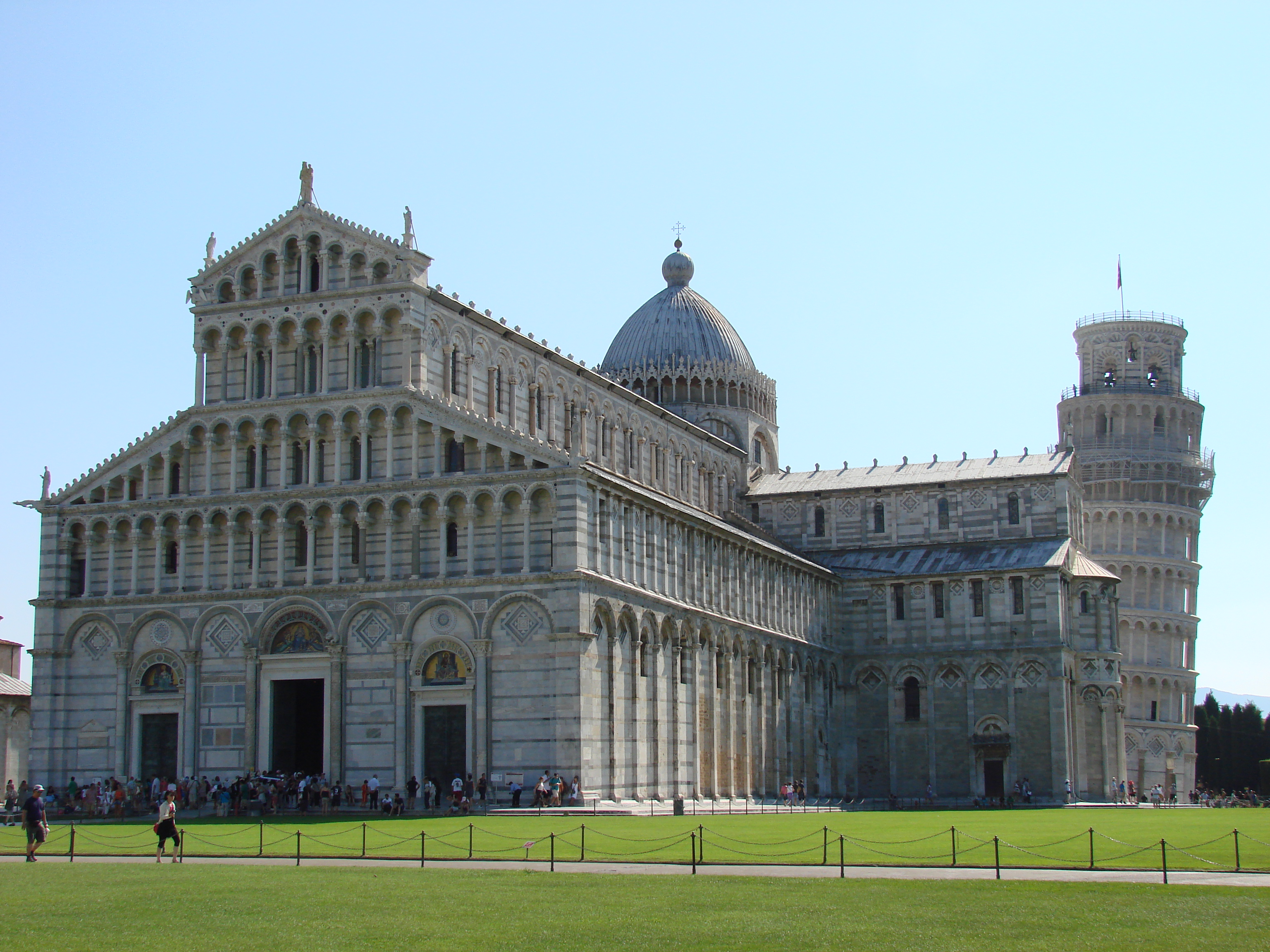 Campanile of pisa
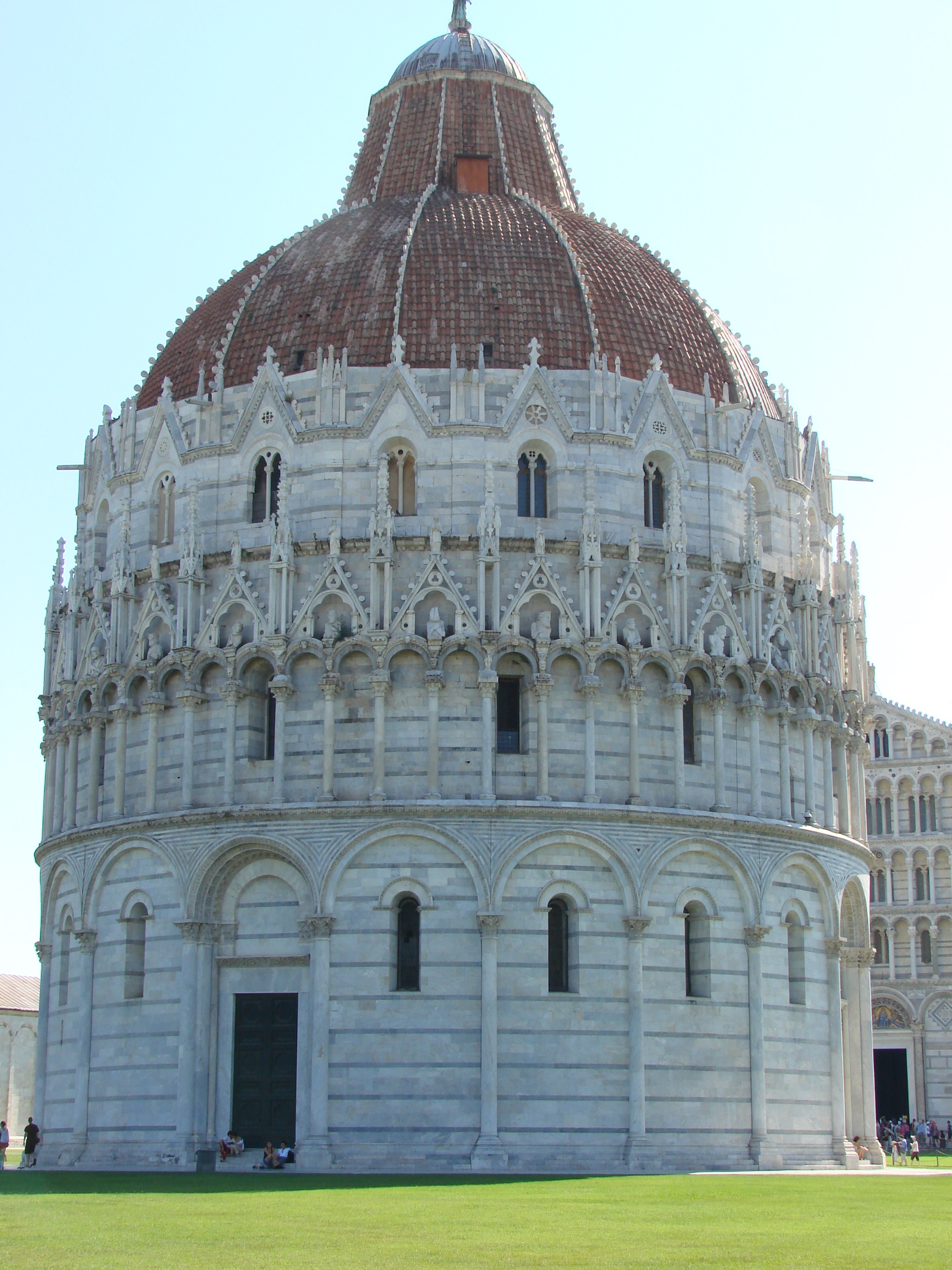 Chartres cathedral
Genghis khan  (Temujin)
St. francis of assisi
Alexander nevski
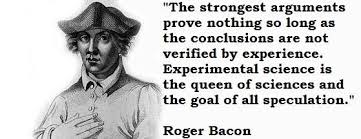 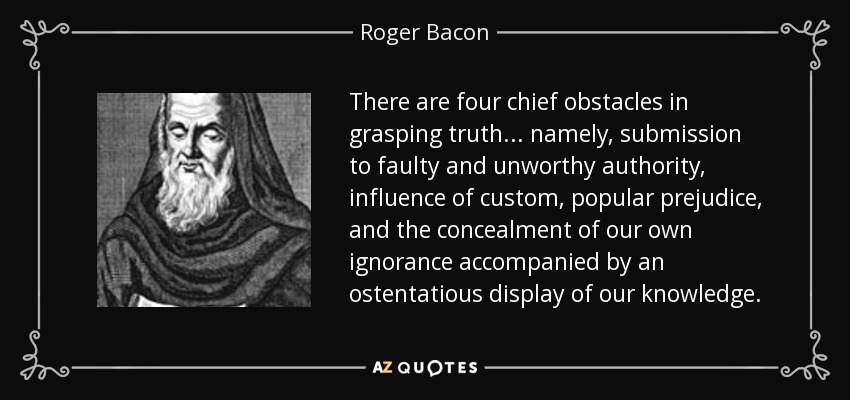 Scientific                                     
       Method
Optics
Air 
     Pressure
Gunpowder
Thomas          AquinasSumma      theologica
Dante Alighieri

The Divine Comedy
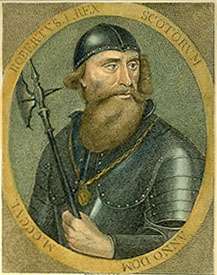 Robert Bruce&William wallace